APWPT,
Berlin, 21 June 2017
Thomas WeilacherChairman ECC Working Group FM
1
Structure of the ECC
Structure of the ECC
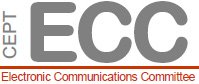 Electronic
Communications Committee
Chairman:	E. Fournier (F)
Vice-Chairmen:	S. Pastukh (RUS)                                J.  Afonso  (POR)
Steering Group
European
Communications Office
Director:	P. Christensen (DNK)
Deputy Director:      B. Espinosa (F)
WG FM
ECC PT1
WG SE
WG NaN
WG CPG
Frequency
Management
Spectrum
Engineering
Numbering
and Networks
Conference
Preparatory Group
IMT-Matters
Chairman:
A. Kühn (D)


Vice-Chairman:
G. Osinga (HOL)A. Vallet (F)
Chairman:
T. Weilacher (D)


Vice-Chairmen:
L. Bodusseau (F)
S. Talbot (G)
Chairman:
S. Green (G)


Vice-Chairmen:
D. Guiducci (I)
Chairman:
K. Loew (D)


Vice-Chairmen:
J. Duque (POR)k. Bejuk (HRV)
Chairman:
J. Vallesverd
(NOR)

Vice-Chairman:
E. Greenberg (G)
F. Dragomir (ROU)
Berlin, 21 June 2017
2
LoU ECC / APWPT
The ECC is working with a range of partners and sharing best practice and knowledge.
CEPT/ECC has a number of external partners, based on a formal agreement (LoU or MoU).
LoU between ECC and APWPT signed in 2009.
Major elements (for both sides):- exchange of information (free of charge),- access to working documents,- participation in meetings,- possibility to provide written contributions.
Berlin, 21 June 2017
3
LoU ECC / APWPT
Examples (APWPT support to ECC)
Compatibility and sharing studies (ECC Reports); WG SE, SE7, SE24.
Regulatory studies (ECC Reports); WG FM, FM51.
Development of frequency regulations (ECC Decisions, ECC Recommendations); e.g. REC 25-10, REC 70-03 (Annex 10).
Development of CEPT Reports (responses to Mandates from the European Commission).
Update of ECA Table (ERC Report 25).
CEPT contributions to ITU-R meetings.
Berlin, 21 June 2017
4
LoU ECC / APWPT
Current activities within ECC (related to PMSE)

Low power audio PMSE in the band 960 – 1164 MHz.
Body effect of handheld and body worn audio PMSE equipment.
Best practises for video PMSE in the 2.7 – 2.9 GHz band.
Contributions to ITU-R WP 5C.
Berlin, 21 June 2017
5
Information on PMSE use in Europe
PMSE module in EFIS: http://www.efis.dk/views2/pmserec2510.jsp 
Content and related national information from REC 25-10
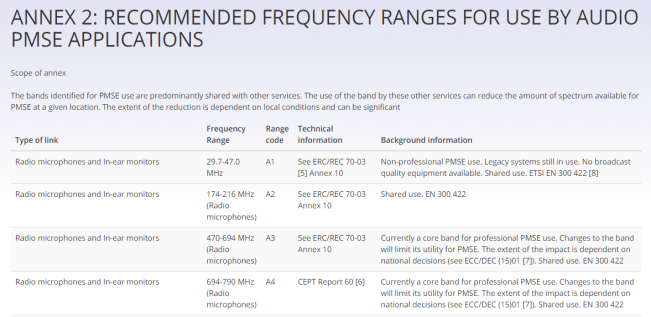 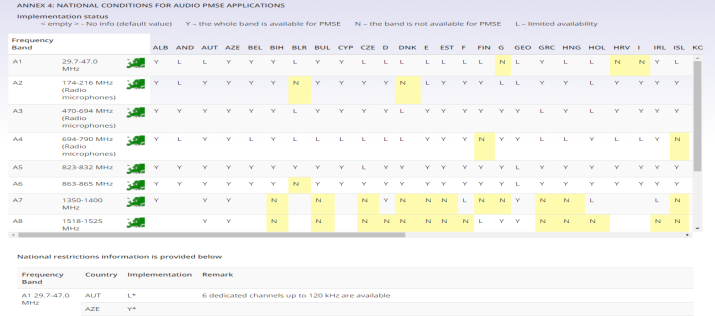 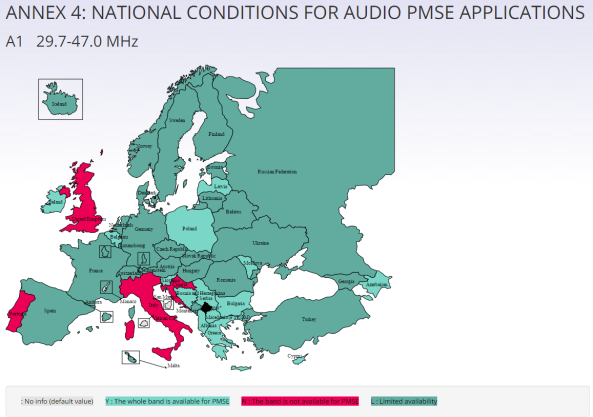 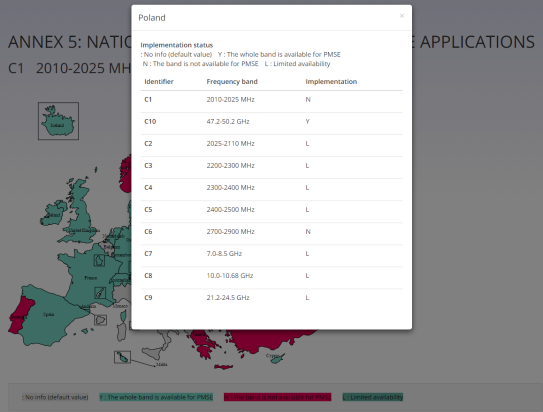 6
Berlin, 21 June 2017
LoU ECC / APWPT
Thank you very much
Further information on:www.cept.org/ecc
ECC PMSE webpage
Berlin, 21 June 2017
7